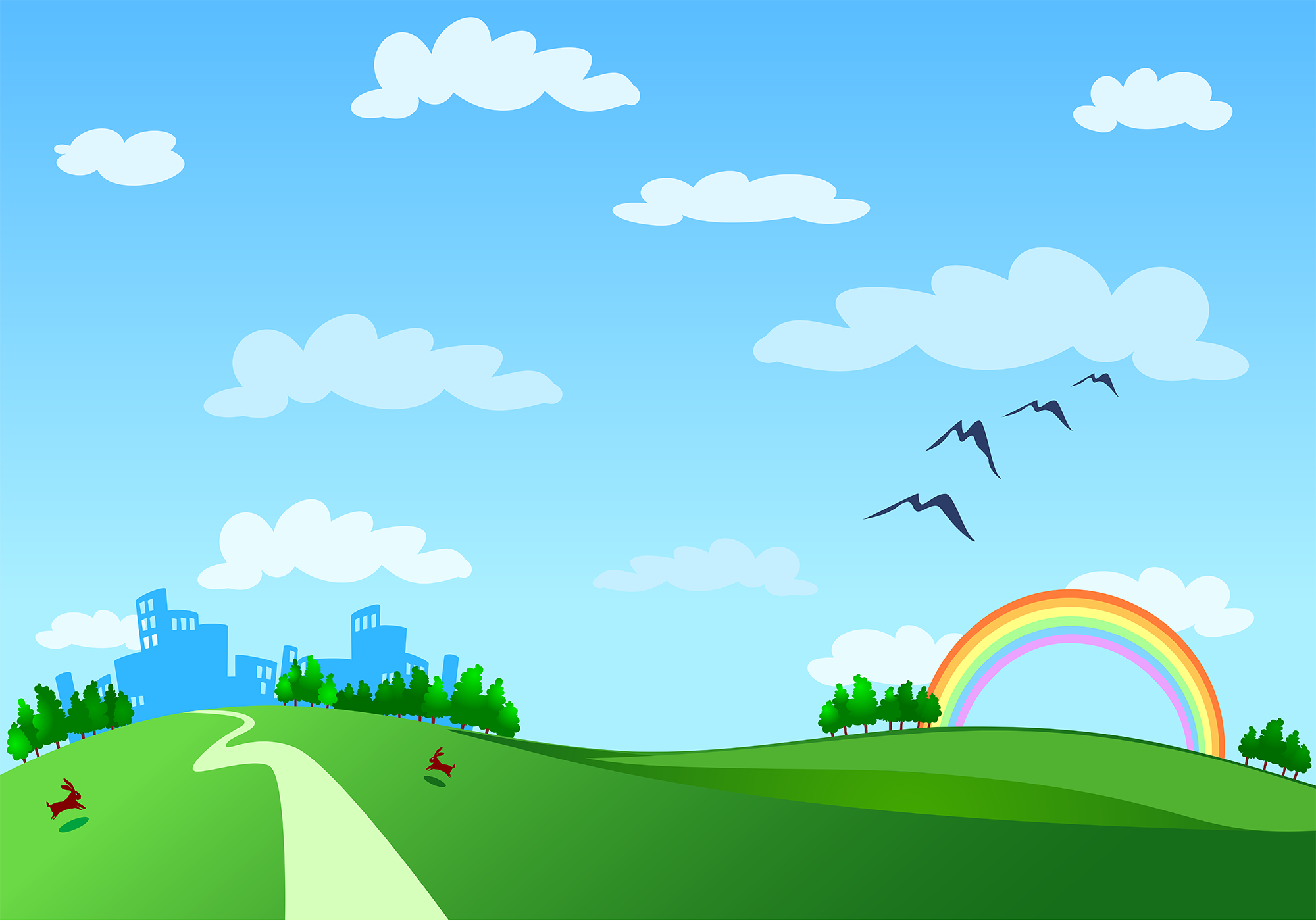 Chào mừng các con đến với tiết học vần
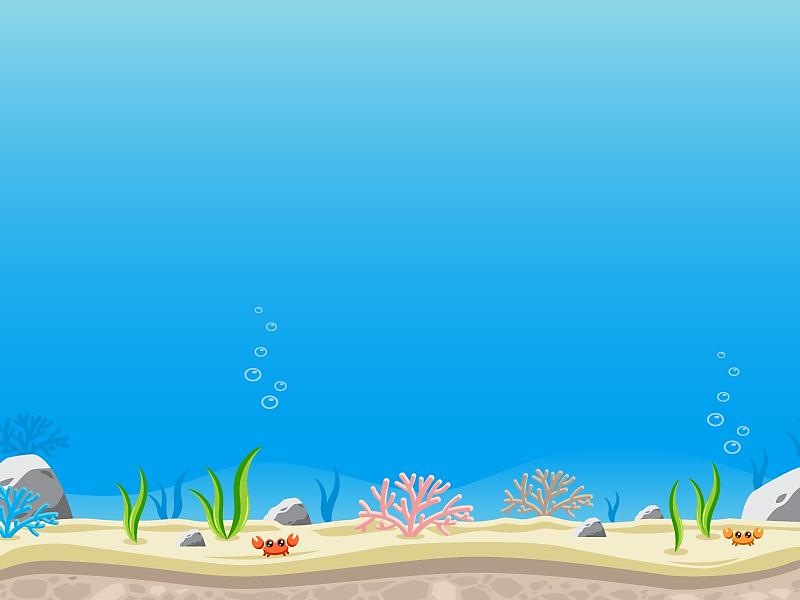 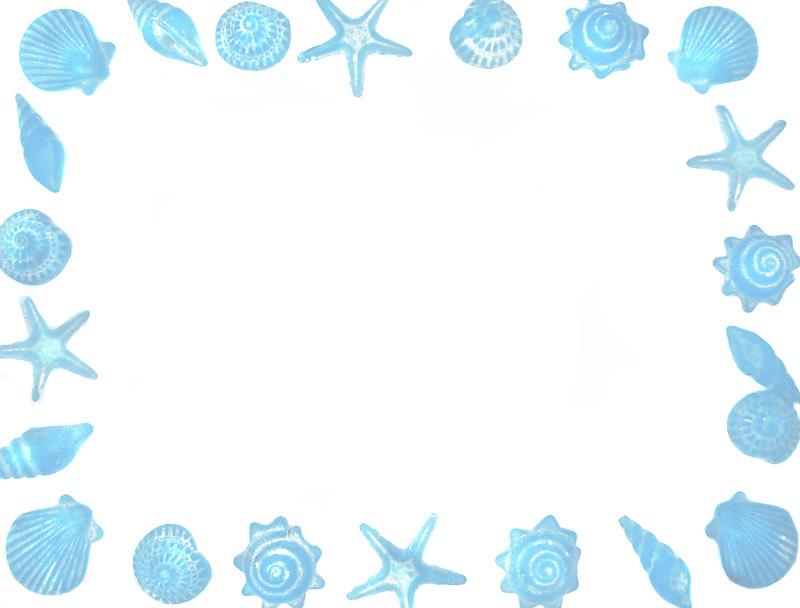 - Đọc các tiếng sau:
luộm thuộm    buồm
sum họp        um tùm
- Đọc bài tập đọc: Quạ và chó.
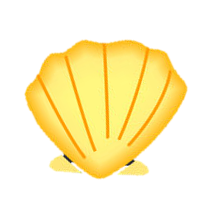 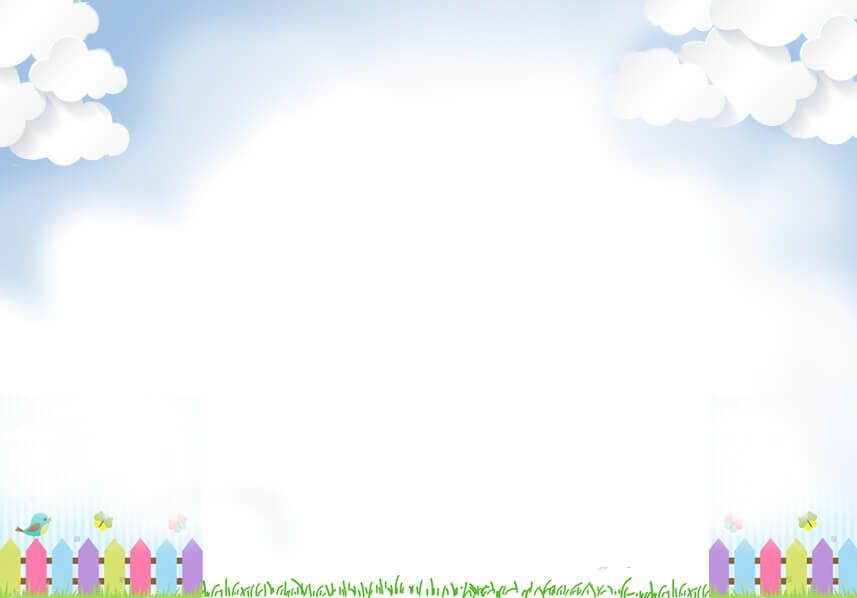 Thứ    ngày   tháng   năm 
Tiếng Việt
Bài 54: ươm - ươp
ươp
ươm
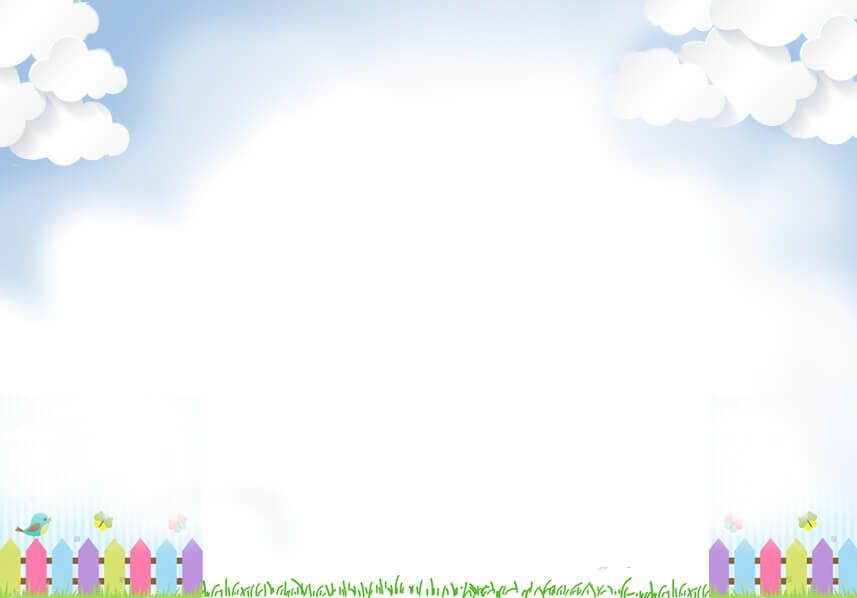 ươm
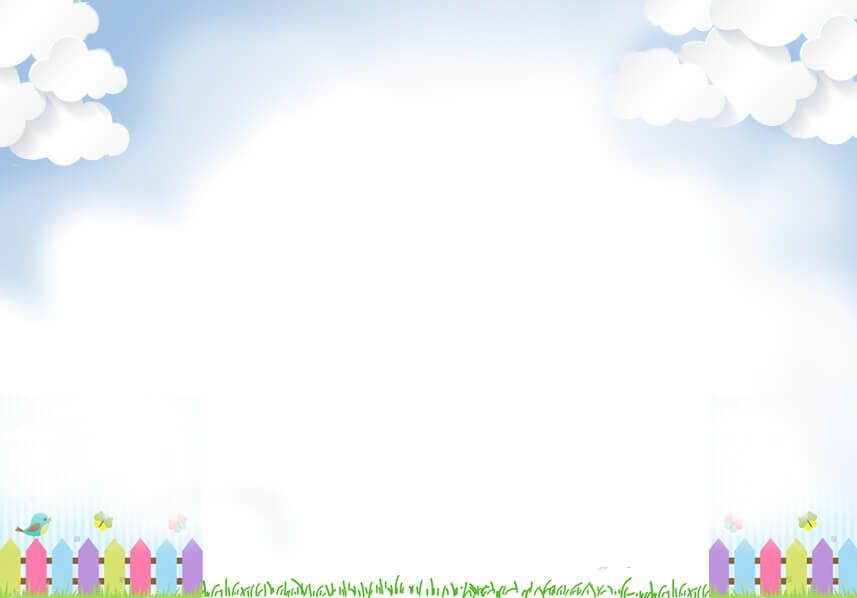 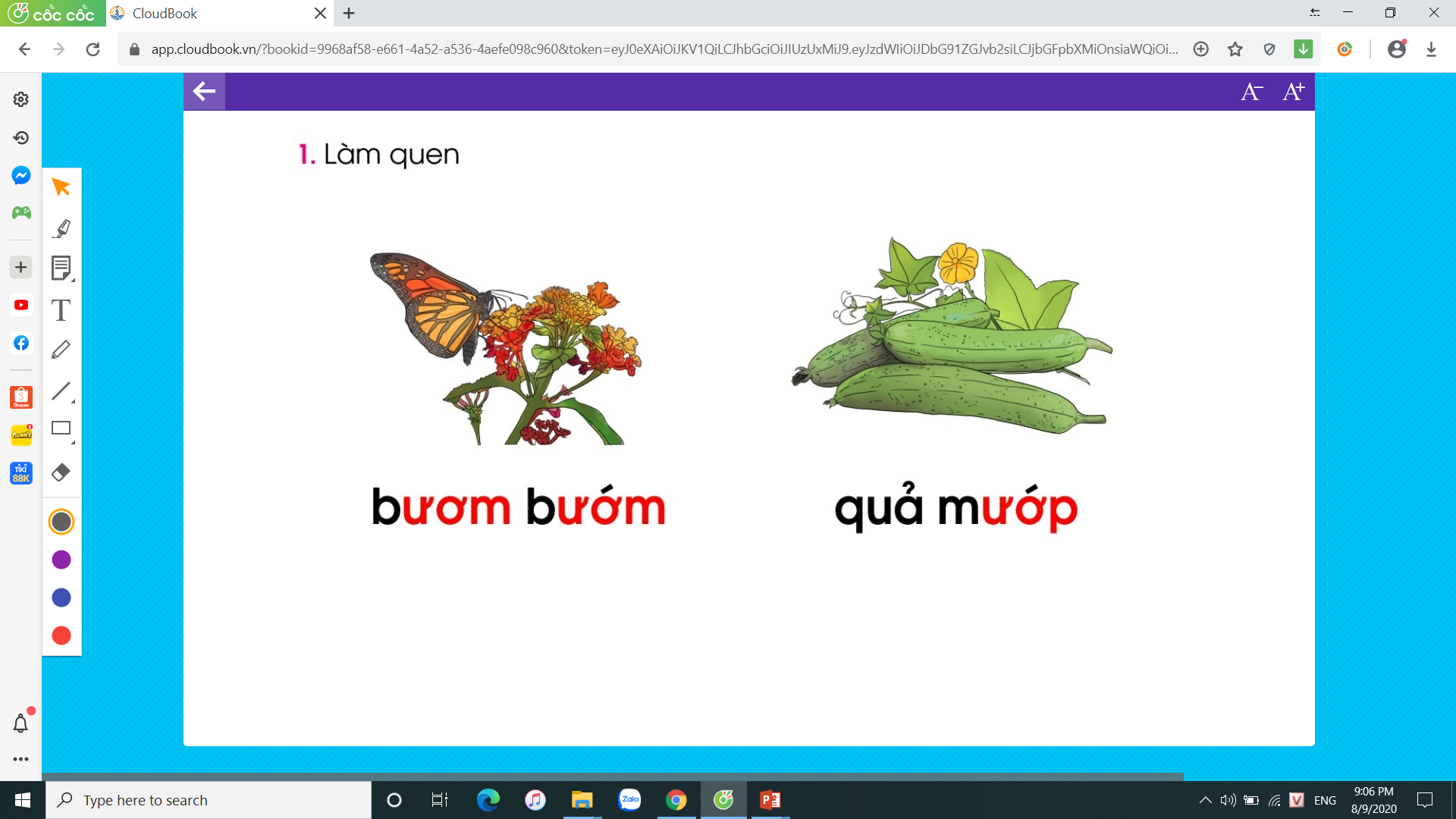 ươm
m
ươ
bươm bướm
ươm   ươm
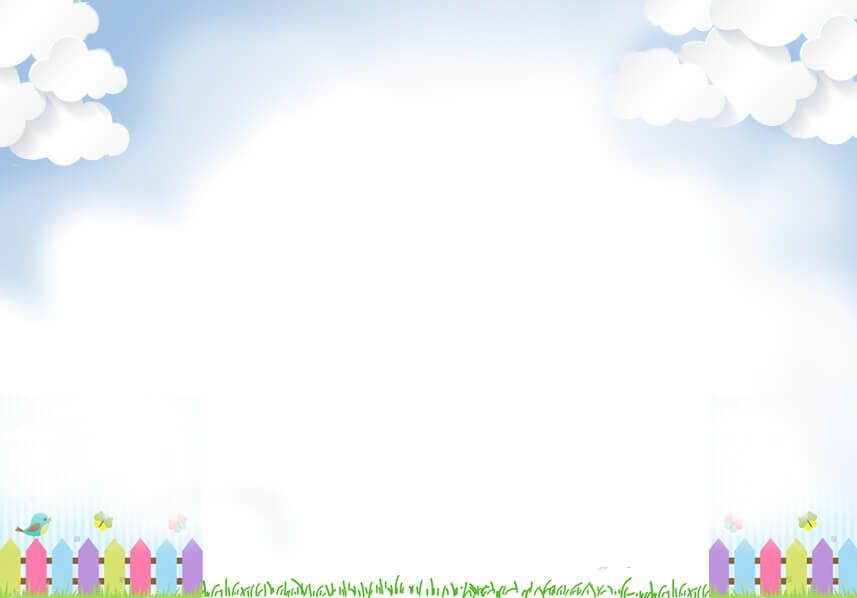 ươp
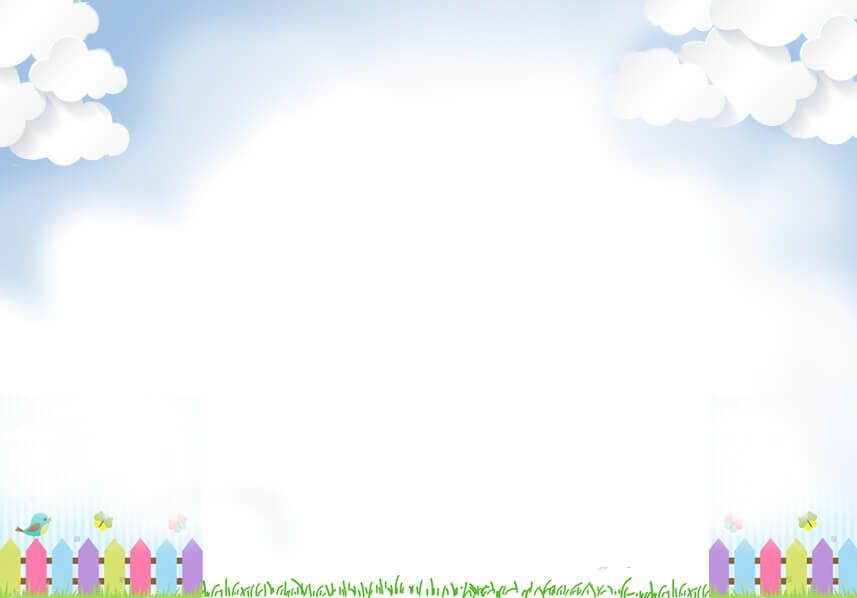 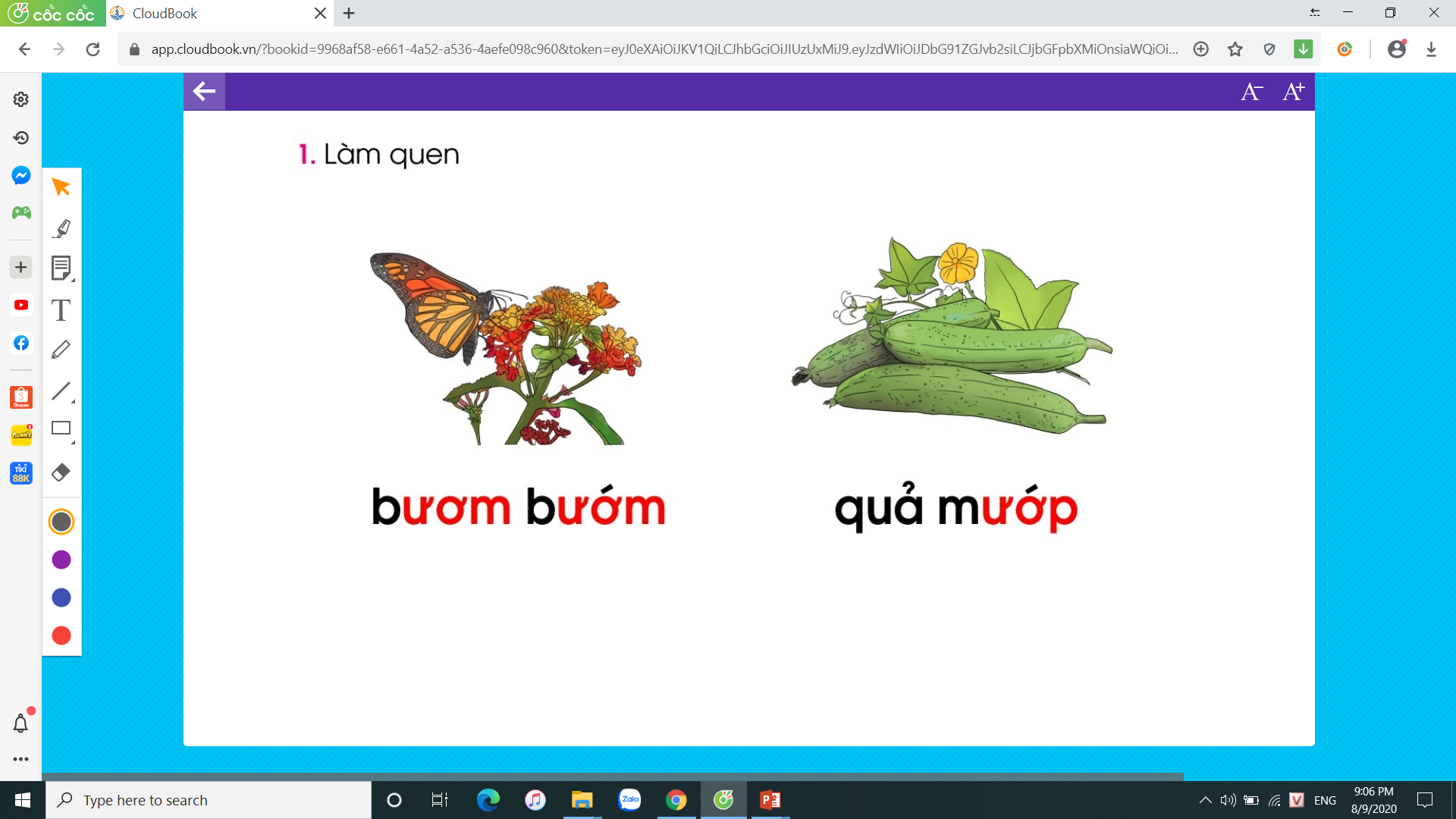 ươp
ươ
p
ươp
quả mướp
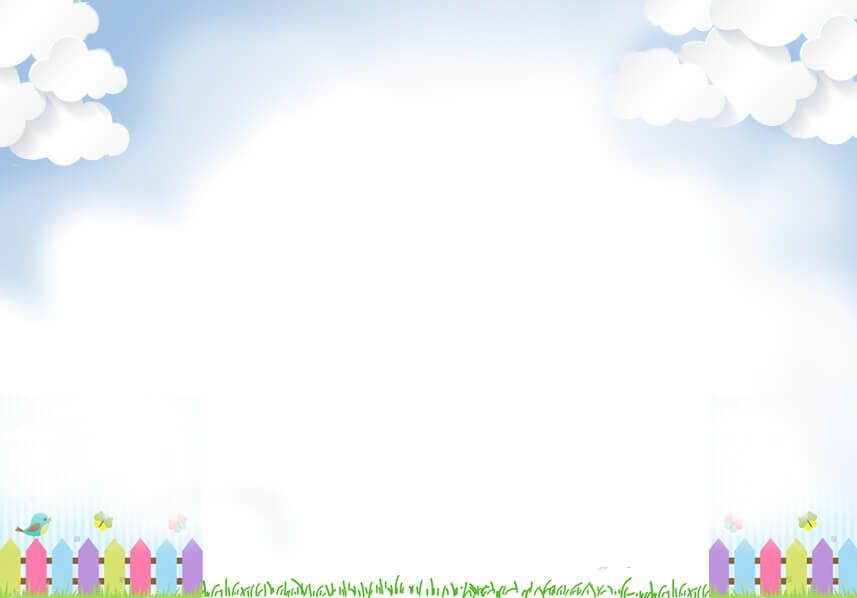 ươm
ươp
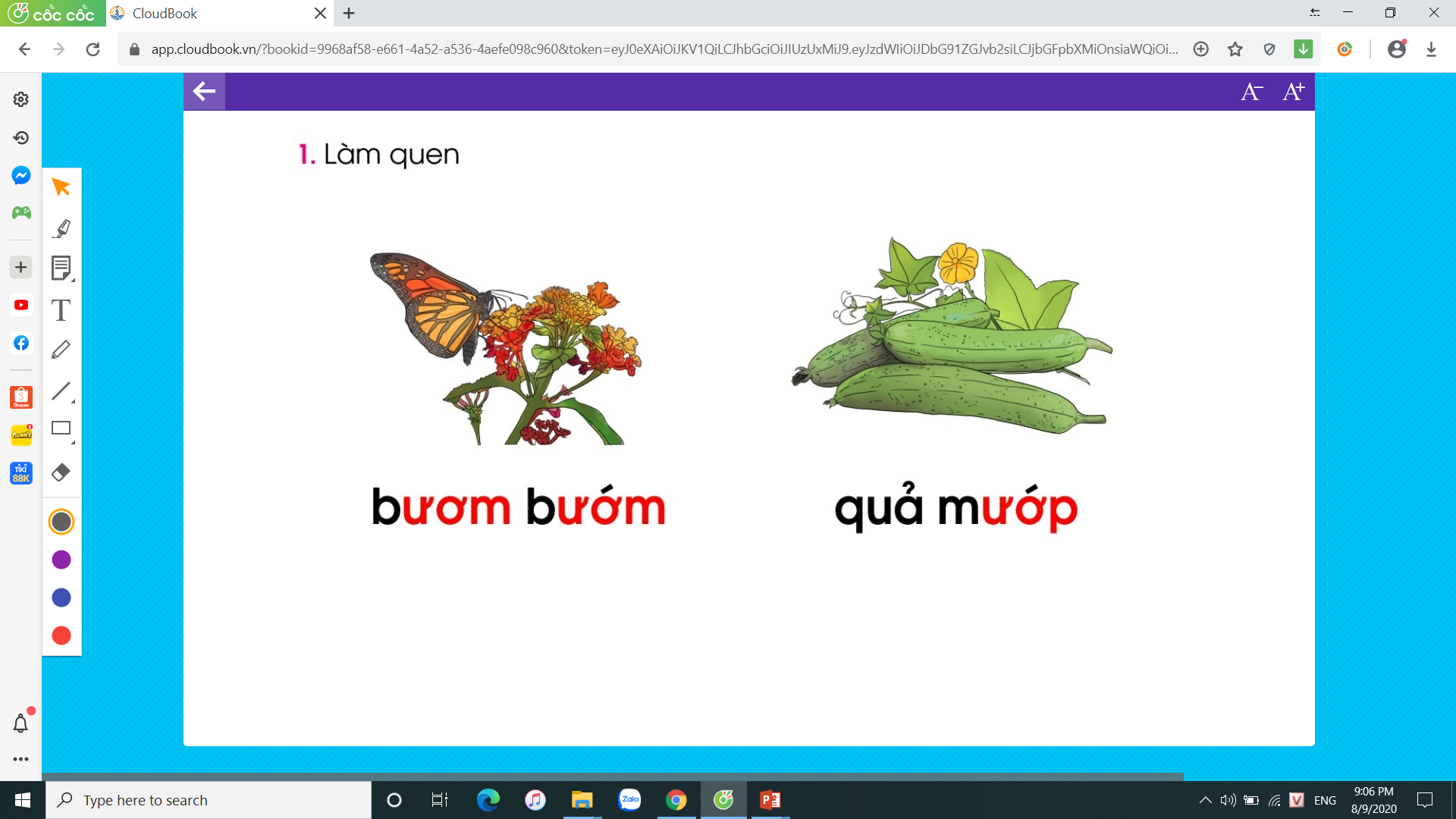 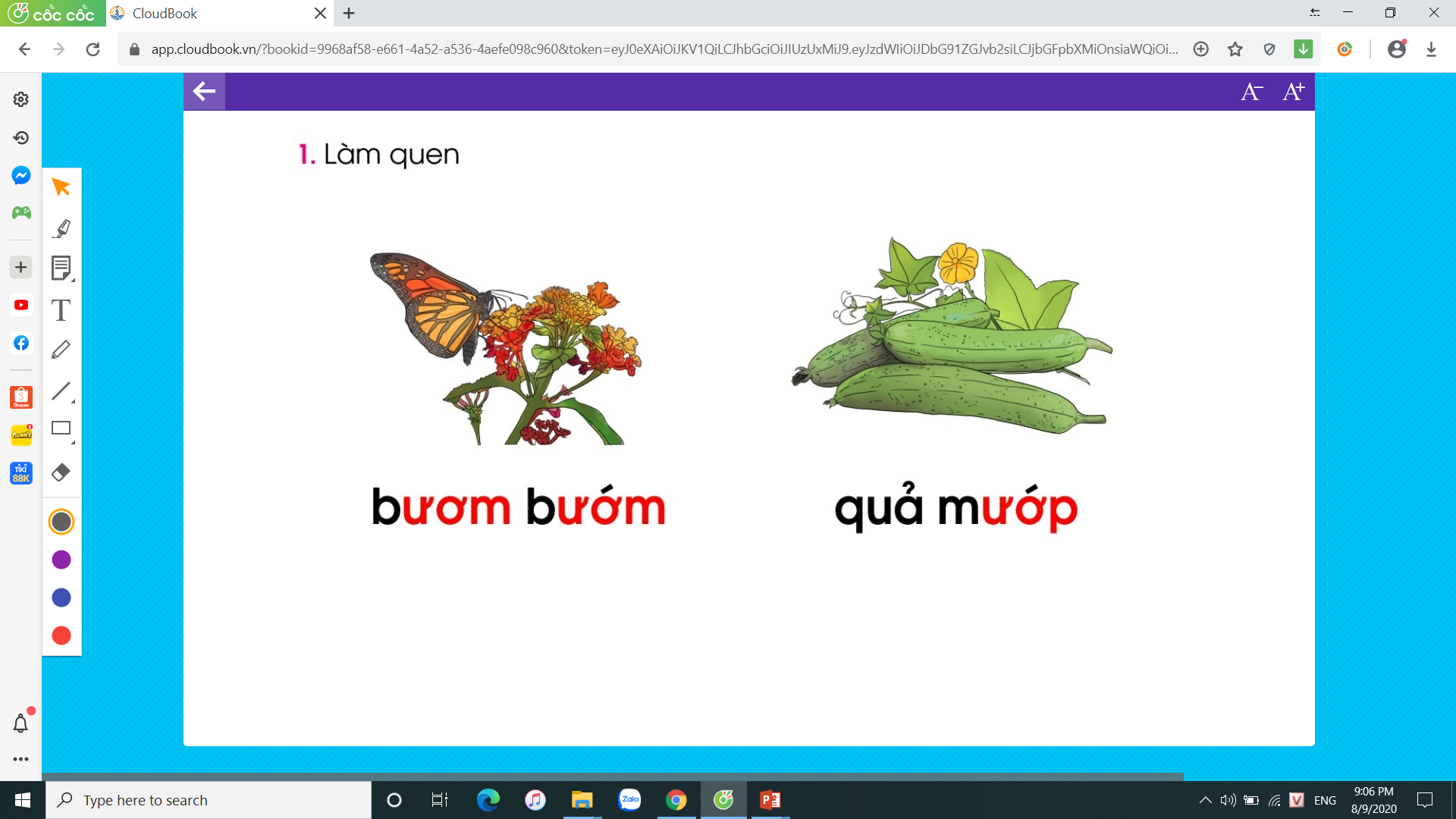 ươp
quả mướp
bươm bướm
ươm   ươm
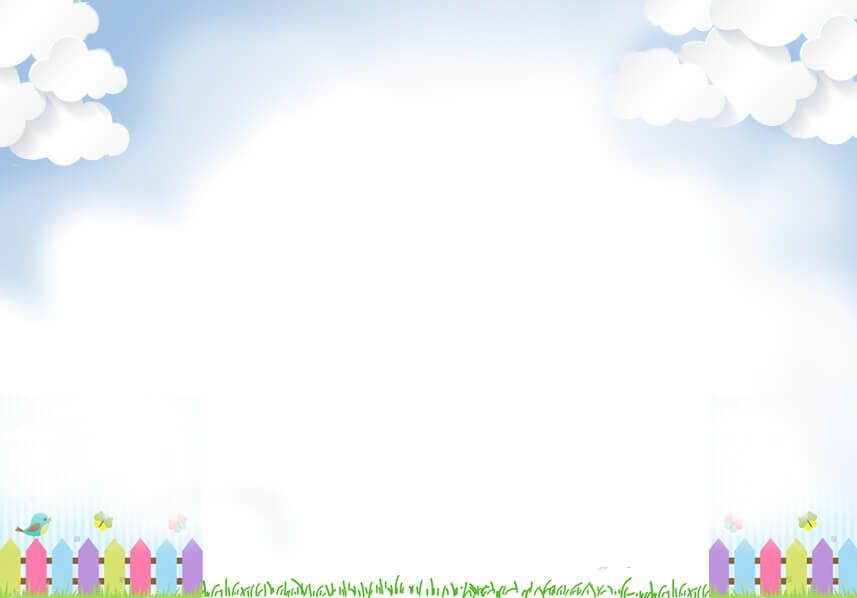 p
ươp
ươm
m
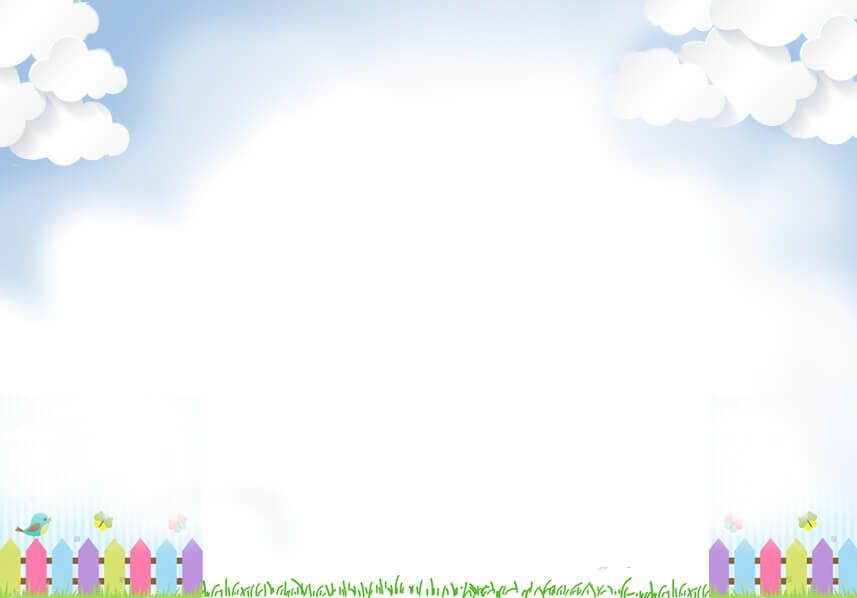 ươm
ươp
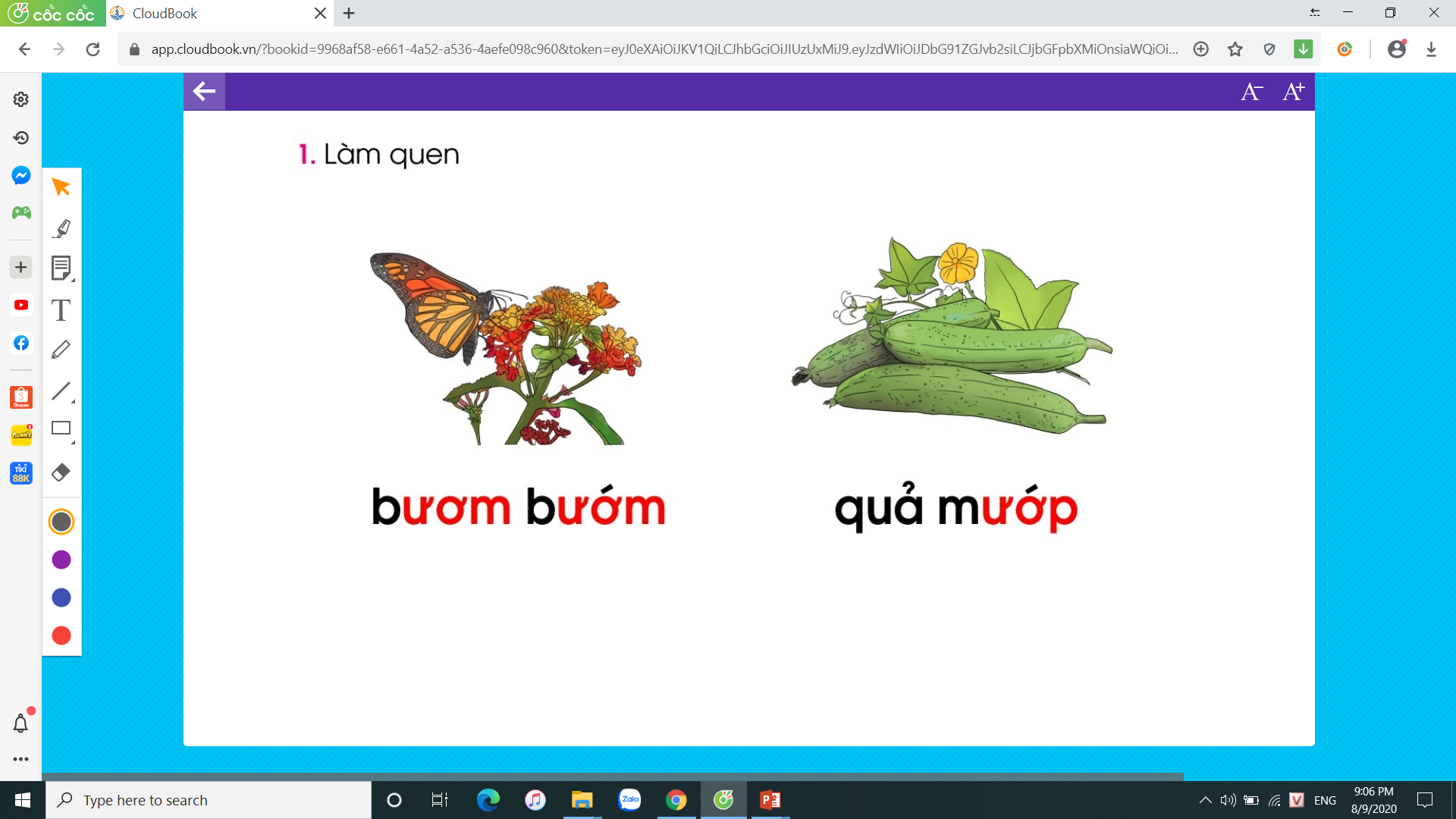 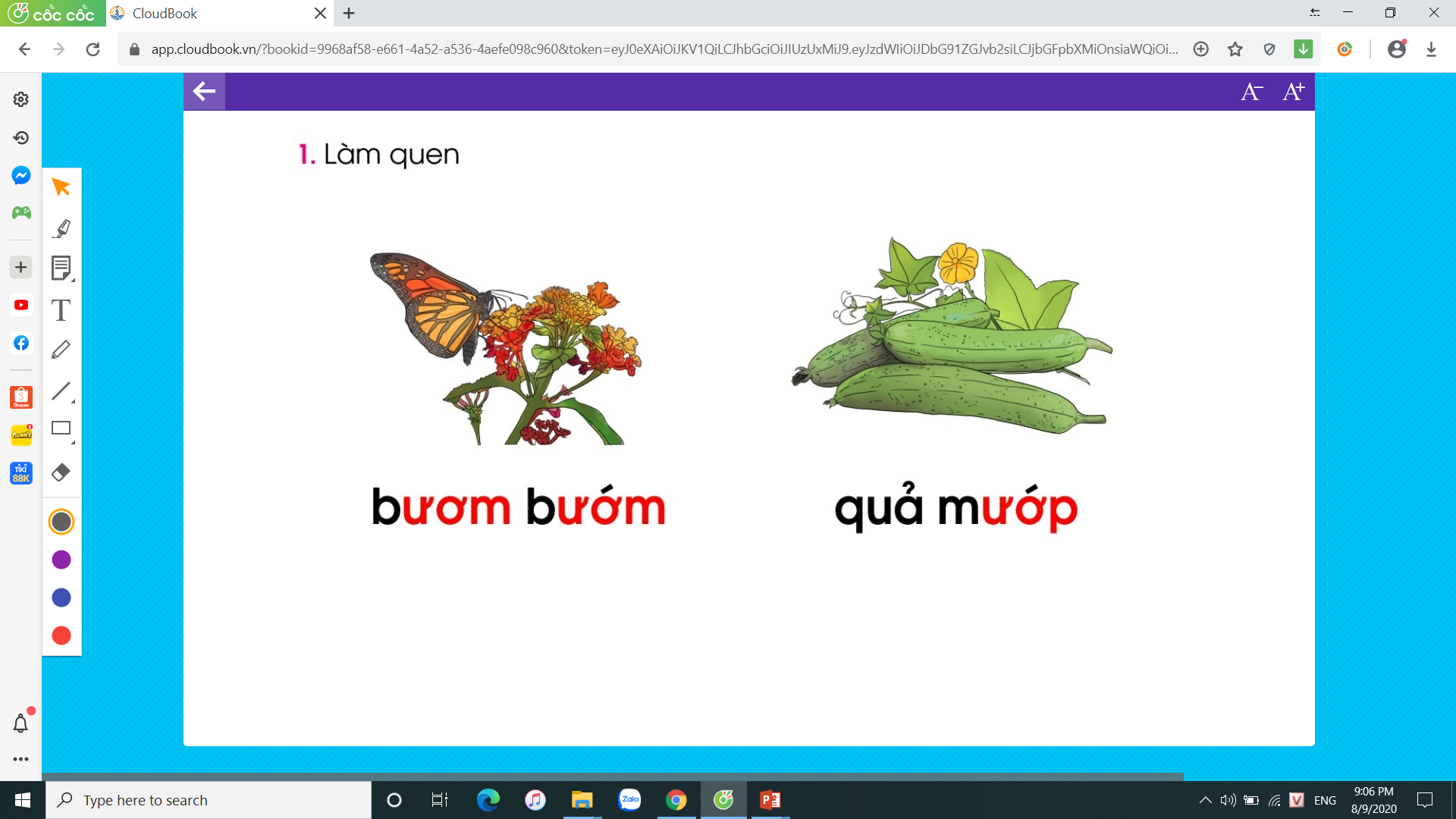 ươp
quả mướp
bươm bướm
ươm   ươm
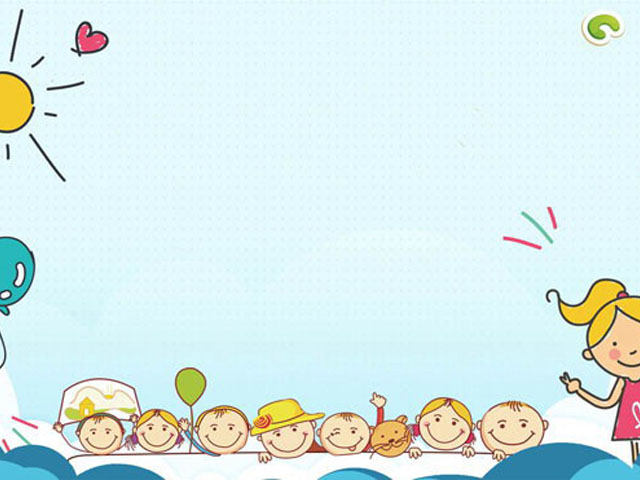 1. Lµm quen
GhÐp b¶ng
Giúp thỏ đem cà rốt về hai kho cho đúng
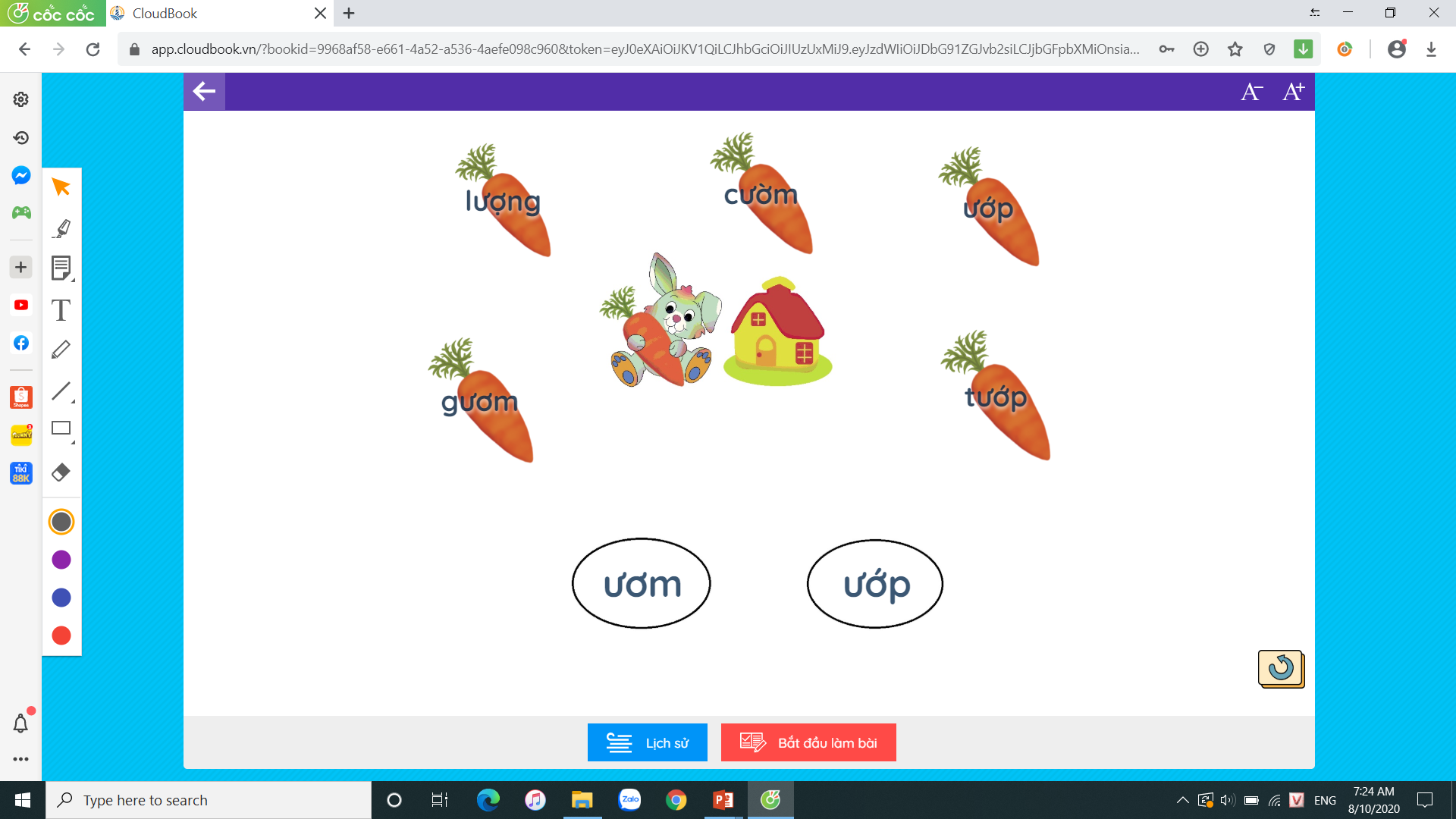 lượm
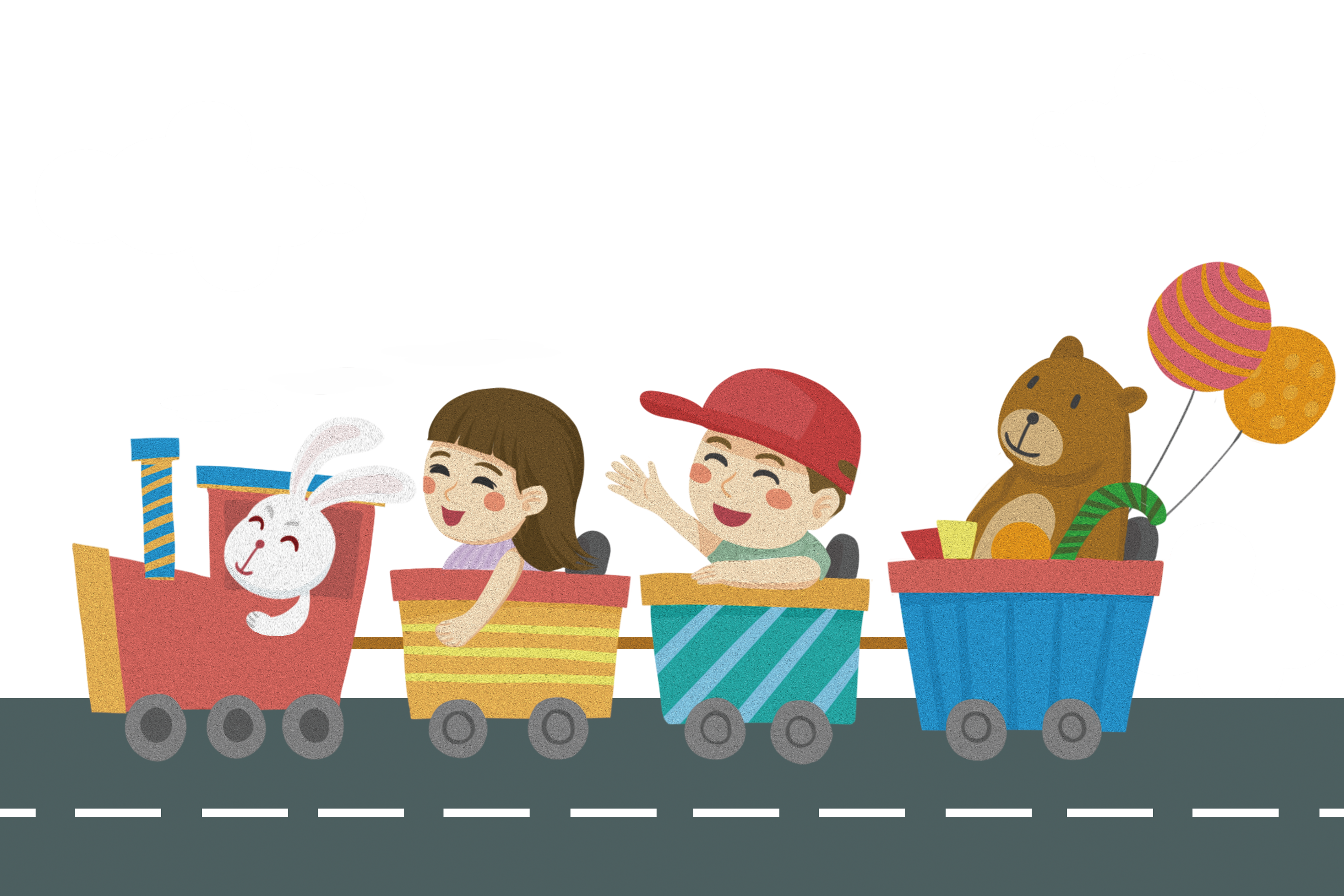 Nghỉ giải lao
Tập viết
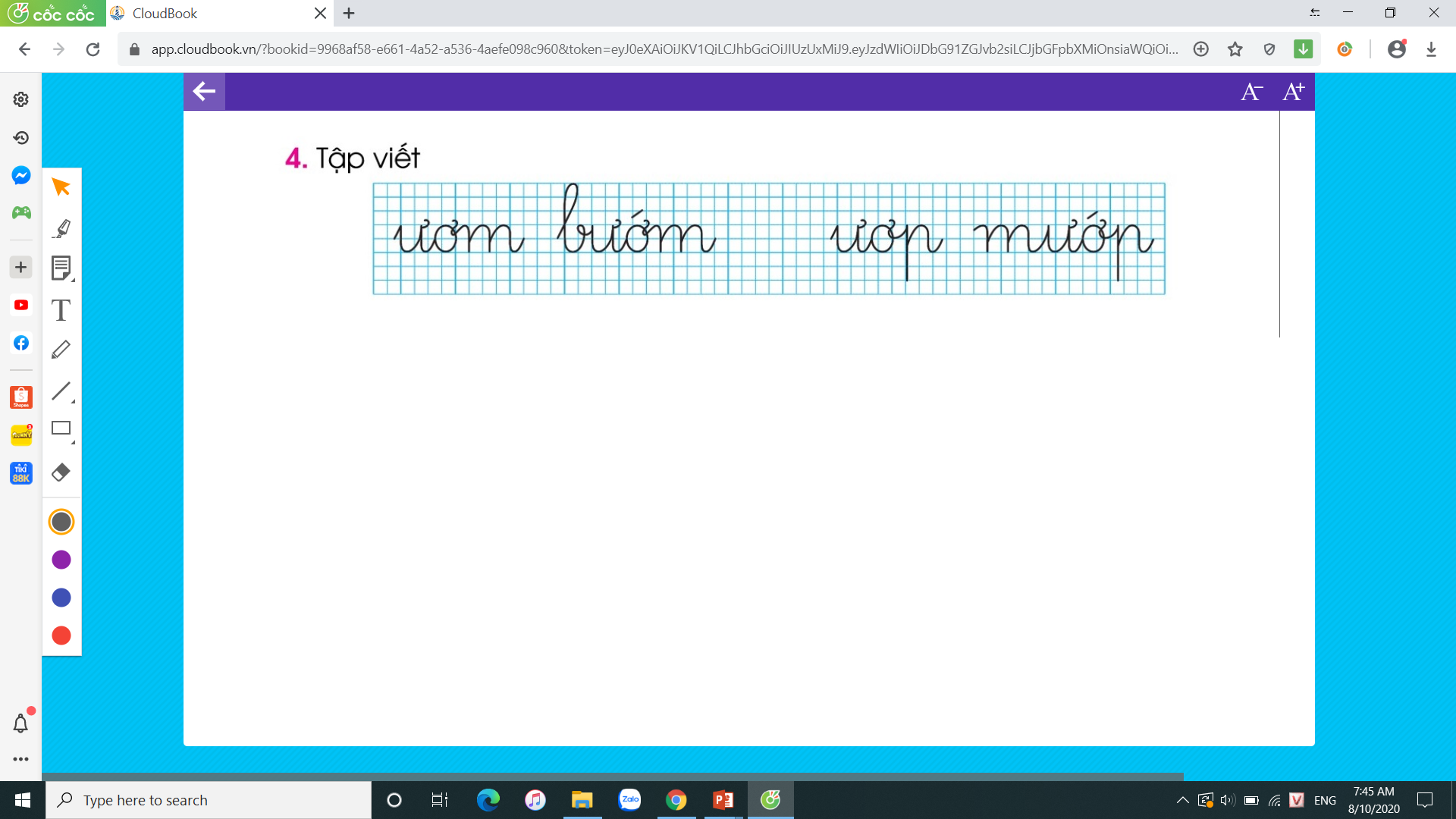 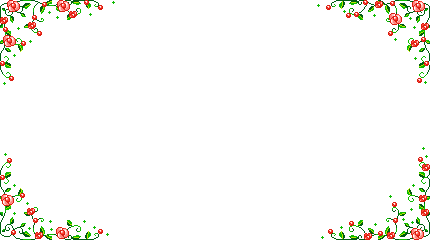 KÍNH CHÚC  CÁC CÔ THÀNH CÔNG VÀ HẠNH PHÚC !
CHÚC CÁC EM HỌC SINH LUÔN CHĂM NGOAN, HỌC GIỎI !
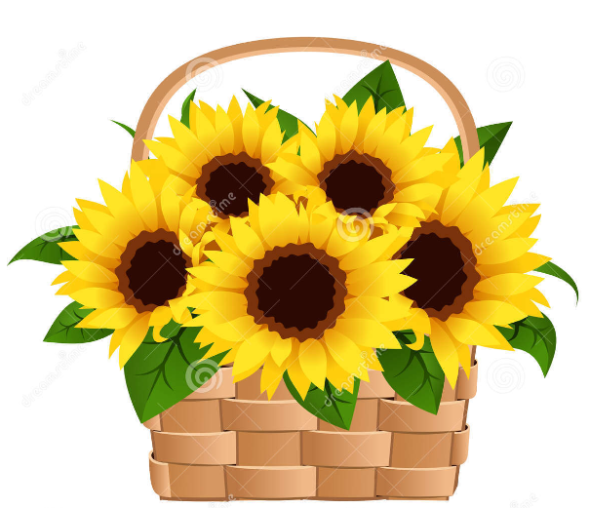 Tập đọc
Ủ ấm cho bà
Gió mùa về. Mẹ mua cho bà tấm nệm ấm, vì tấm
nếm cũ có chỗ đã tướp ra.
Đêm đó, Mi nằm ôm bà ngủ. Bà thì thầm: “Bé Mi
của bà ấm quá! Ấm như bếp lửa đỏ đượm”.
Theo MAI THỊ MINH HUỆ
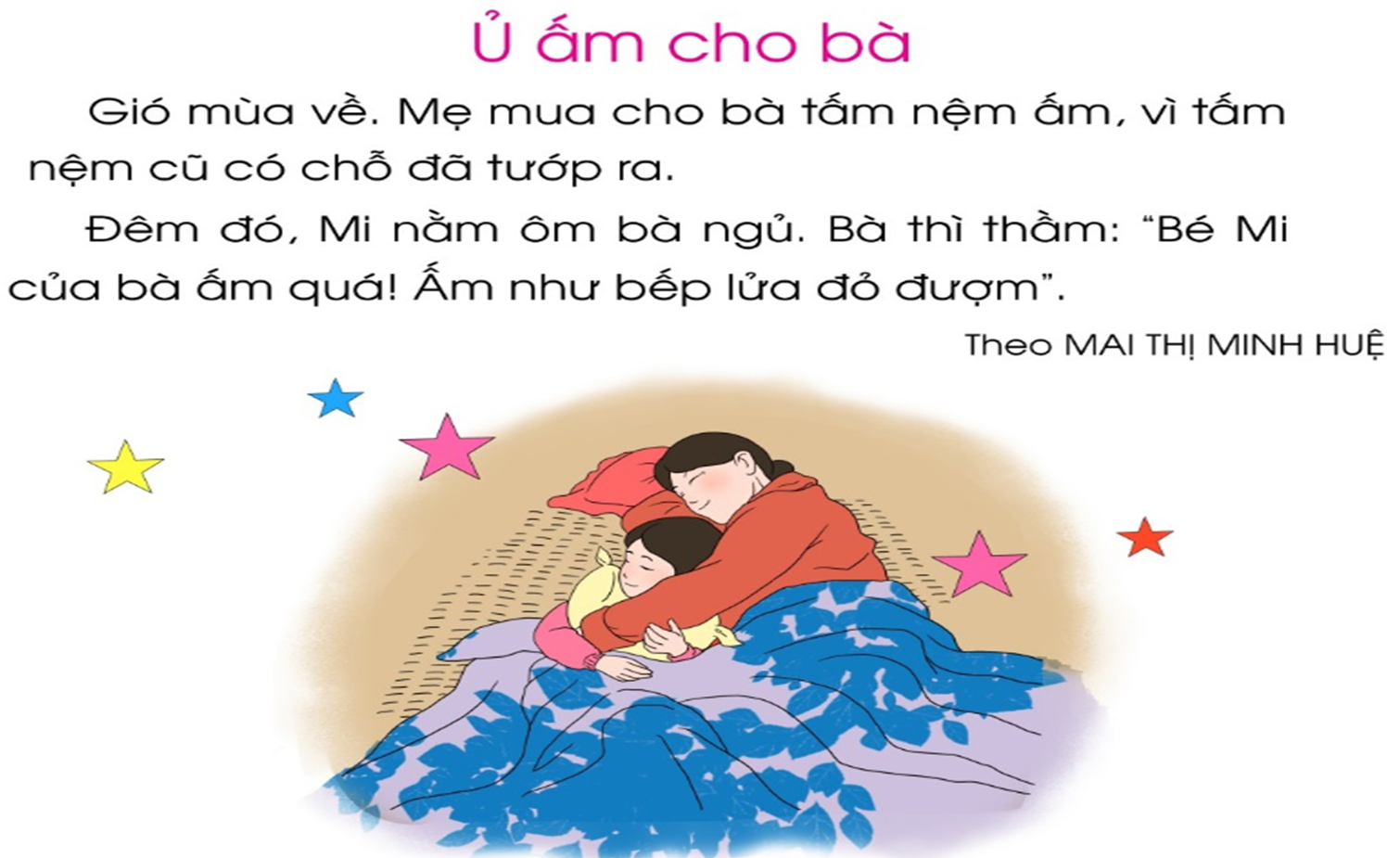 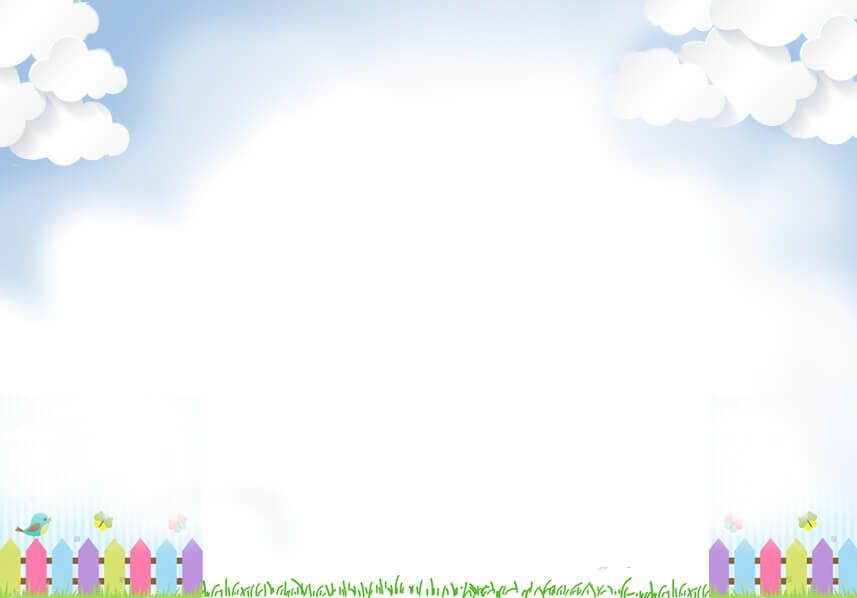 Ủ ấm cho bà
   Gió mùa về. Mẹ mua cho bà tấm nệm ấm, vì tấm nệm cũ có chỗ đã tướp ra.
   Đêm đó, Mi nằm ôm bà ngủ. Bà thì thầm: “Bé Mi
    của bà ấm quá! Ấm như bếp lửa đỏ đượm”.
Theo MAI THỊ MINH HUỆ
2
1
4
5
3
6
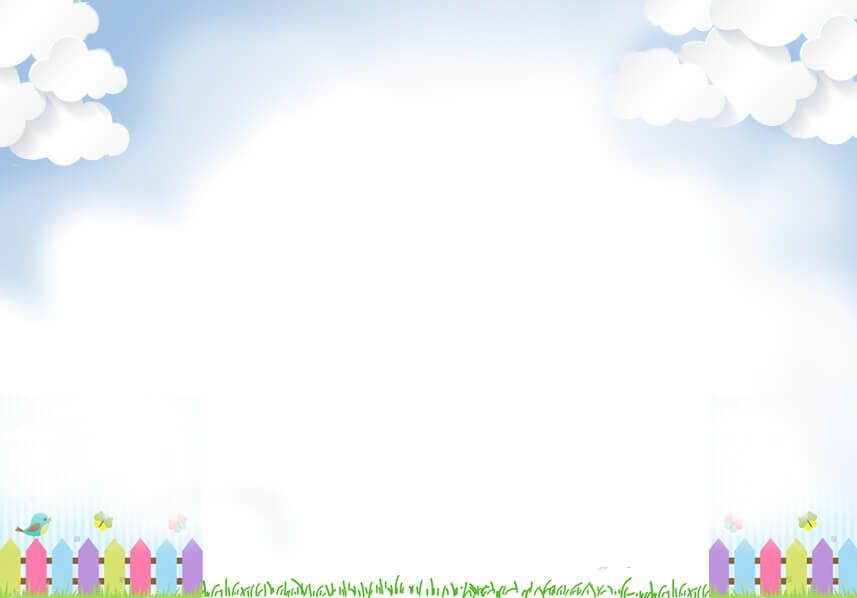 Mẹ mua cho bà tấm nệm ấm, vì tấm nệm cũ có chỗ đã tướp ra.
Ủ ấm cho bà
   Gió mùa về. Mẹ mua cho bà tấm nệm ấm, vì tấm nệm cũ có chỗ đã tướp ra.
   Đêm đó, Mi nằm ôm bà ngủ. Bà thì thầm: “Bé Mi
    của bà ấm quá! Ấm như bếp lửa đỏ đượm”.
Theo MAI THỊ MINH HUỆ
Ủ ấm cho bà
   Gió mùa về. Mẹ mua cho bà tấm nệm ấm, vì tấm nệm cũ có chỗ đã tướp ra.
   Đêm đó, Mi nằm ôm bà ngủ. Bà thì thầm: “Bé Mi
    của bà ấm quá! Ấm như bếp lửa đỏ đượm”.
Theo MAI THỊ MINH HUỆ
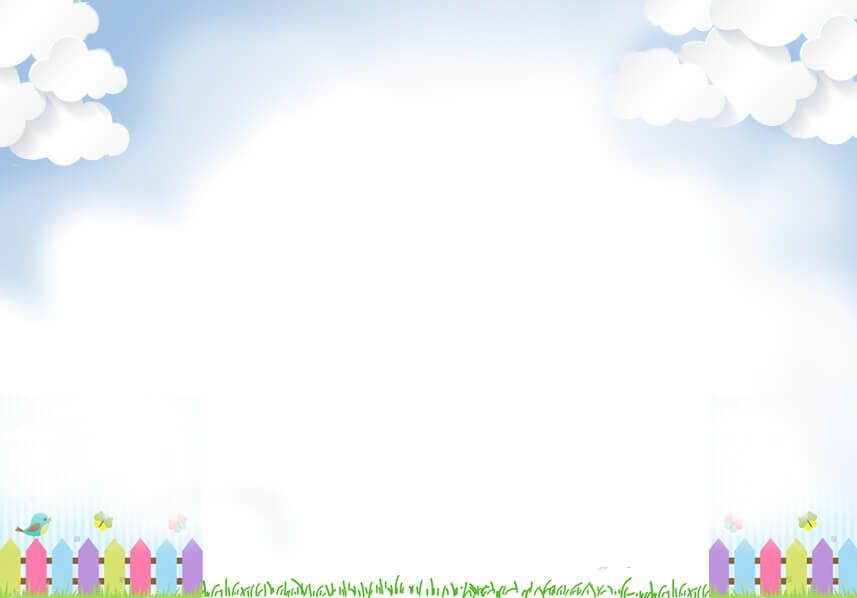 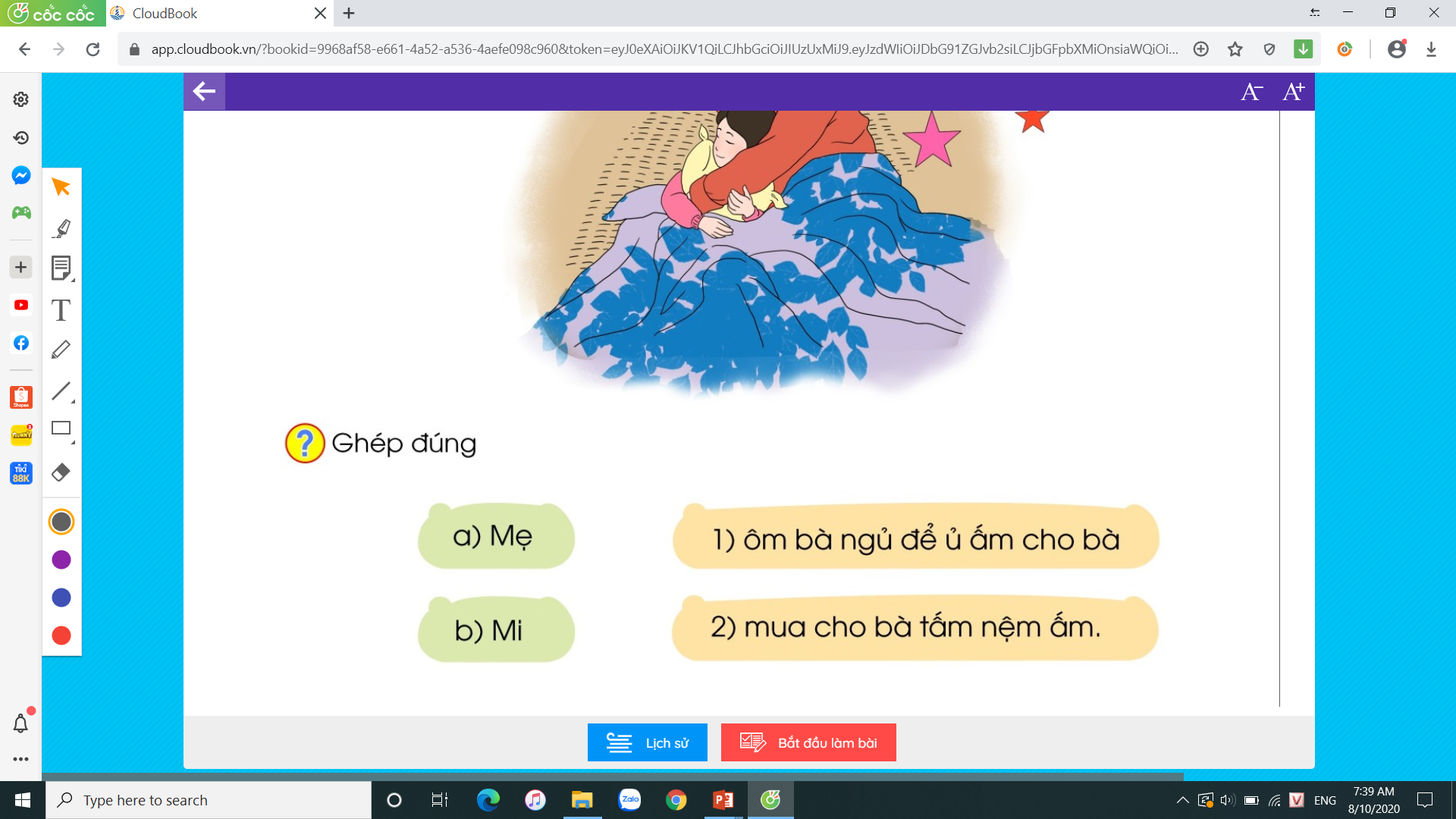 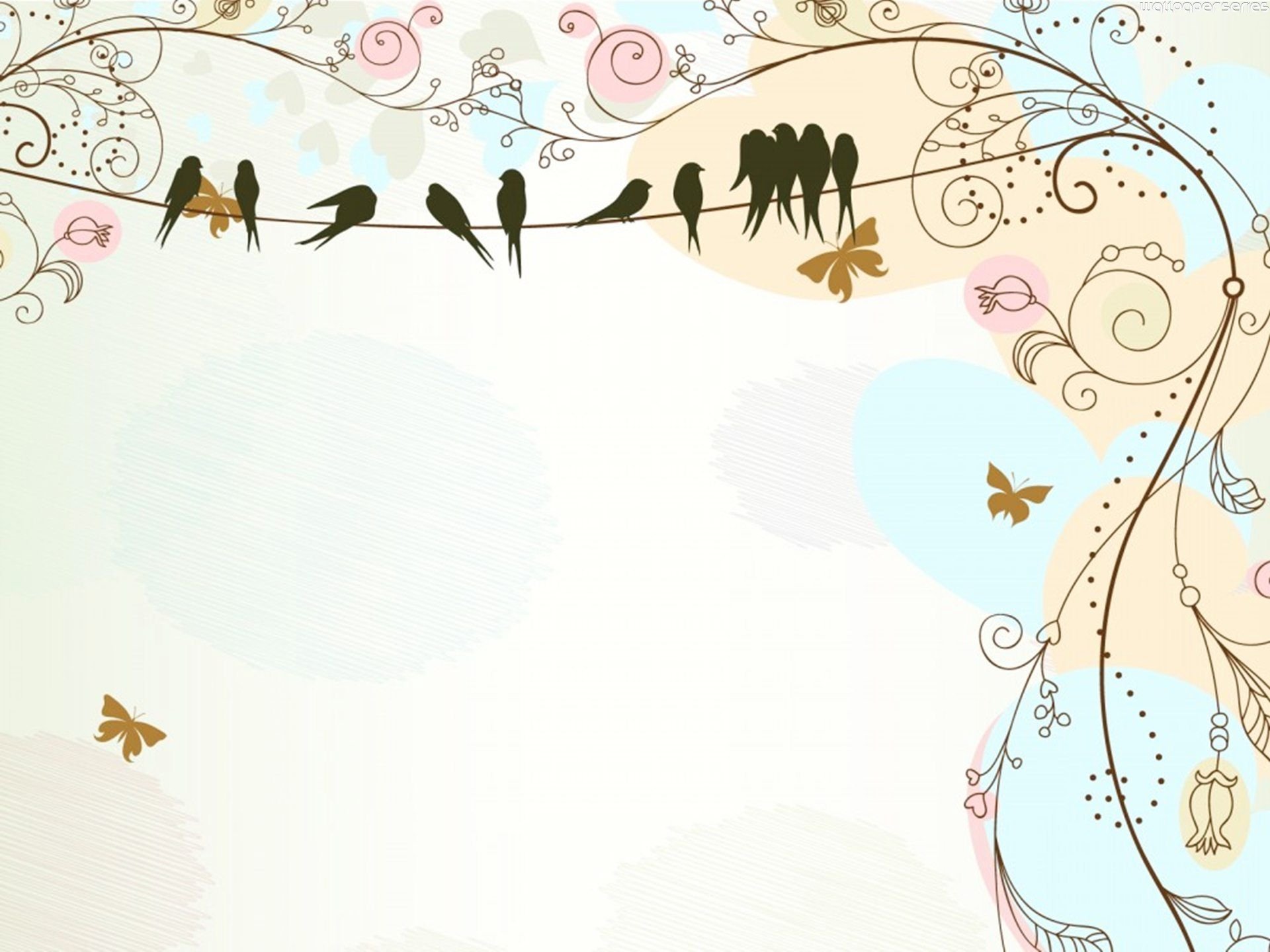 Dặn dò